ABC  2018
北美華人基督徒教育大會
             Access Bible Convention
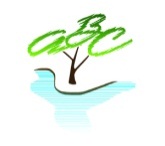 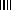 課碼(Workshop): 3FM-1
教室(Room #): 
講員(Speaker): Shuling Peng, Ph.D. 
授課語言: Mandarin
題目(Topic):  教會似家、家如教會-- 彰顯神心意的兩   
                        個範型
專題簡介: 教會是屬靈的大家庭，溫馨地吸引著心靈受傷者來投靠，那:家如同教會，又表示什麼?一般家庭可以達到嗎?西方主流教會已經進行的家庭事工運動，我們華人的進路又是如何?我們的特色在哪兒?
[Speaker Notes: 2:30-3:45PM]
教會似家、家如教會:                       Church-as-Family, Family-as-Church
彰顯神心意的兩個範型
個案討論 (一)
5歲就隨父母來美國的Joan 今年15歲了，父母都在教會裡面有些服事。J 認為貌似虔誠的父母在家都不跟她談信仰，是不可思議的事。小李這對夫婦只覺得跟孩子談信仰怪怪的，孩子也不太說中文了，他們的英文卻不是很好。親子之間越來越疏離。
你是教會的小組長/執事，如何幫助這個家庭?
個案討論 (二)
春嬌第一次來到教會就是要尋求幫助。她拿著法院的判決書來說先生要與她離婚，請教牧同工來幫忙看信件內容。沒有第三者介入，聽她描述只是在移民適應的壓力下，夫妻的溝通出現緊張，言語刺激所導致。
 身為教會的同工，你如何介入幫助?
本講座的主要目標
了解我們華人的家庭結構、情況是做家庭事工的第一步
 了解西方的家庭事工運動發展 
 探討華人的家庭事工運動發展趨勢又是如何
華人家庭的特色
忙忙忙
 價值觀:　對上一代順從
                   對下一代注重教育 -> 強調成績表現
 隔代教養，新擴展的家庭 (new-extended family)
 移民家庭: 分居兩地/國 Transnational households, 
                     假性單親 Astronaut wives, lone mothers, 
                     代溝
美國家庭事工運動
80, 90 年代是以家庭生活教育為主
 看到信仰傳承的危機
 Faith-at-home 信仰從家開始
 教會的責任是裝備父母
華人教會的進路又是如何?
教會似家        Church-as-a-Family
代間的連結  (Insert EFC-NASA photos)
屬靈大家庭的幫補  (e.g., 爸爸角色的缺席，教會的男性可以role model, 我用某弟兄作為我的助手，效果很好)
教會似家      Church-as-a-Family
教會如何支持信與不信的家庭?

 如何支持: 假性單親的家庭?
哥林多前書七章12-16節
我對其餘的人說（不是主說）：倘若某弟兄有不信的妻子，妻子也情願和他同住，他就不要離棄妻子； 妻子有不信的丈夫，丈夫也情願和她同住，她就不要離棄丈夫。 因為不信的丈夫就因著妻子成了聖潔，並且不信的妻子就因著丈夫成了聖潔；不然，你們的兒女就不潔淨，但如今他們是聖潔的了。 倘若那不信的人要離去，就由他離去吧！無論是弟兄，是姐妹，遇著這樣的事都不必拘束，神召我們原是要我們和睦。你這做妻子的，怎麼知道不能救你的丈夫呢？你這做丈夫的，怎麼知道不能救你的妻子呢？
[Speaker Notes: 支持弟兄姊妹以行動來做最佳見證
支持弟兄姊妹以行動來做最佳見證
跟隨外子在台灣、中國與美國服事二十餘年，遇到不少夫婦是信與不信的組合，很多例子是信的那方在結婚之後才歸入主名下的。有姊妹身處在恪守台灣民間傳統信仰的夫家，仍舊必須幫忙預備祭品，以供其他家人祭拜，牧者除了表達為她們繼續對基督信仰的委身感謝神，也必須對她們的掙扎表達同理，肯定 神對她的了解與接納，不至於在承受夫家要求及教會責備的雙重壓力下灰心喪志。我們在台灣過傳統年節時常常會為這種家庭禱告，主動表達理解弟兄姊妹來自親友的壓力，也祝福他們在逼迫中經歷神所賜的平安。我們也曾遇到有姊妹對教會的事工很熱心，其非信徒先生向外子告狀，說太太未曾為他煮頓飯，卻熱心地為教會活動配料煮菜給大家吃，每次教會辦活動，太太忙碌，而先生旁觀益加不是滋味。外子在牧養教會時常常會考量信與不信婚姻組合之弟兄姊妹的需要，減輕他們服事的重擔，勉勵其以服事尚未信主的配偶為首務。欲在尚未領受救恩的家人當中發揮影響力，個人生命榜樣實為信仰最美好的見證。這也回應了聖經的一個建議: 
「只要心裏尊主基督為聖。有人問你們心中盼望的緣由，就要常作準備，以溫柔、敬畏的心回答各人。」(彼得前書三章15節) 牧者應該積極地促成弟兄姊妹在家中言行一致，勉勵他們: 行動是訴說心中盼望緣由的最佳方式，讓不信的配偶及兒女看到基督徒的另一半或父母不僅坐而言, 還起而行，態度與行為都流露出基督之愛。這是聖經裡說: 「常作準備」的體現。
拉近教會與未信配偶的距離
筆者在所從事的研究中發現，現代的華人牧者站在福音外展的觀點，對於這種信與不信的夫妻例子，能夠比較敏銳周到地去關心這整個家庭的福祉，也視這類家庭為福音的禾場。支持信的一方，教會牧者應提供友善聖潔的環境，使其未信主的配偶及家人有機會感受到接納與薰陶。與非信徒同性別的牧者或弟兄姊妹常常利用機會邀請她(他)一起出遊或吃飯。台灣有教會定期舉辦餐宴，配搭有意義的活動，鼓勵邀請平常沒有來教會的配偶赴宴，據說效果不錯，中國、香港都有受訪牧者談到他們刻意地邀請弟兄姊妹的配偶一起吃飯聊天出遊。讓教會的溫暖與可接近成為福音工作的自然催化劑。
強化婚姻家庭關係
繁忙，是筆者研究中大多牧者引述的家庭挑戰第一位，不僅夫妻忙於工作，孩子也忙於活動，夫妻親子關係日 漸疏離。不去面對夫妻的疏離，反而”逃避”在教會的服事或活動者並不少見。又移民教會服事的對象常見: 遠距家庭，夫妻常常分住兩地或兩國，對關係原本就疏離的夫妻，我們更要留意這樣的環境，造成夫妻表面的 “相安無事” ，卻讓婚姻家庭的破口日益加大而不自知。不少弟兄姊妹是在移民的過程中，進入教會認識 神，他們一方面繼續認識 神，一方面可能要在脆弱的處境(比如: 過長工時、寂寞、假性單親)中服事家人、教養孩子。信者與其不信的配偶在價值觀出現歧異時，特別需要教會敏銳地為之代禱，急切給予建議常常帶來當事人本身與夫妻之間的壓力。牧者除了繼續傳講婚姻家庭的真義，聲明堅固婚姻的立場，還要鼓勵夫妻與親子多些時間溝通，尊重也支持其難得的家庭時光。在舉辦聖經講座、培靈會等活動讓弟兄姊妹屬靈知識成長之際，教牧人員也用實際的行動支持他們與配偶及孩子享受同在的時刻，肯定家庭是靈命進深的工場，關係裡成長代表靈命的長進。在關顧當今的家庭時，應當幫助弟兄姊妹在團契時建立合宜的界限，減低不信配偶的疑慮，更避免性的試探帶來對婚姻的威脅。
結語
華人族群中信與不信所組成的家庭很常見，挑戰雖多，但機會更不少—傳福音、做見證、肢體彼此代禱守望。教會在信息與行動上，當鼓勵弟兄姊妹用溫柔等候的心，在生活中做美好的見證，連結教會與個別家庭，以得著全家為目標。信與不信的家庭給牧者帶來關顧上的更周全的視野，更真實地活出信仰的機會。



1Thiselton, A. C. (2000). The First Epistle to the Corinthians: a commentary on the Greek text. Grand Rapids, MI: W.B. Eerdmans.       
2此項目為筆者與張江光麗博士一同進行的質性研究，名稱為:  華人教會對家庭事工的看法和實務概況 ，一共訪談52位來自美加、中港台、紐澳等地區華人教會的教牧領袖。]
教會似家        Church-as-a-Family
移民家庭的挑戰與機會
   - 轉化價值觀
   - 兒童事工 = 家庭事工
   - 兩文三(四)語
轉化價值觀: 建立基督化家庭
個案討論:  新移民夫婦因為經濟壓力以及適應環境等因素，夫妻關係緊張，因妻子氣話先生訴請離婚生效。
妻子後悔，教會牧者如何邀請夫妻同來了解 神在聖經中所啟示的婚姻真意。
夫妻一同受洗，重立婚約
家如教會                                 Family-as-a-Church
價值觀的改變
   - 學業取向，看重成績到發揮不同恩賜

責任回到家長(申六); 家庭門訓
申命記六章
4 「以色列啊，你要聽！耶和華我們神是獨一的主。 5 你要盡心、盡性、盡力愛耶和華你的神。 6 我今日所吩咐你的話都要記在心上， 7 也要殷勤教訓你的兒女。無論你坐在家裡、行在路上，躺下、起來，都要談論。 8 也要繫在手上為記號，戴在額上為經文。 9 又要寫在你房屋的門框上，並你的城門上。
家如教會                                 Family-as-a-Church
初信者父母不知道如何做

  -> 教會的其他家庭成為他們的屬靈大家庭
怎麼辦?
[Speaker Notes: 10’    (3:30)]
討論&建議
哪一個適合我們華人教會的體質?

建議
結 語
家庭事工運動在美國方興未艾
 由於華人家庭的特性，教會似家、家如教會兩種範型不同時期的巧妙融合，以彰顯 神在教會與家庭裡的心意。